Филиал «Сказка» 
МБДОУ детского сада «Колокольчик»
Математическая  игра
для детей 6-7 лет
Выполнил:
воспитатель
Е.Н. Анникова
Уважаемые родители!
    Предлагаю вашему вниманию математическую игру.
Эта игра очень нравится детям, развивает память, закрепляет навыки счета в пределах 20.
    Поощряйте ребенка к рассуждениям, полным и развернутым высказываниям. Не торопите, не поучайте, а разговаривайте с ребенком, беседуйте, рассуждайте вместе с ним. 
    Играйте и будьте здоровы!
    Количество игроков: 2- 5
Для игры вам понадобятся карточки с числами
 от 1 до 20.
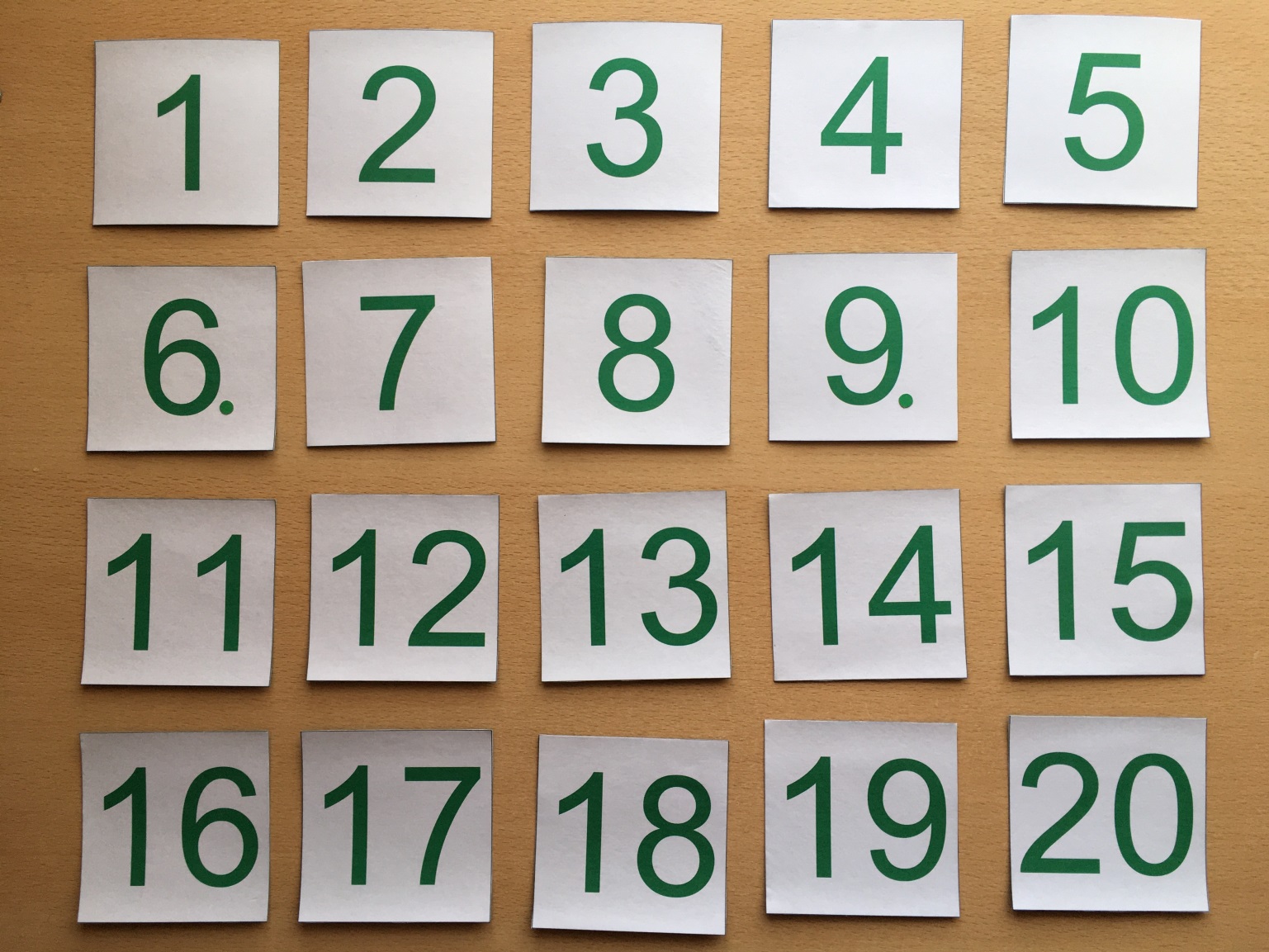 Первый уровень сложности.  Карточки  выкладываются  на стол вперемешку в несколько рядов рубашками вверх.
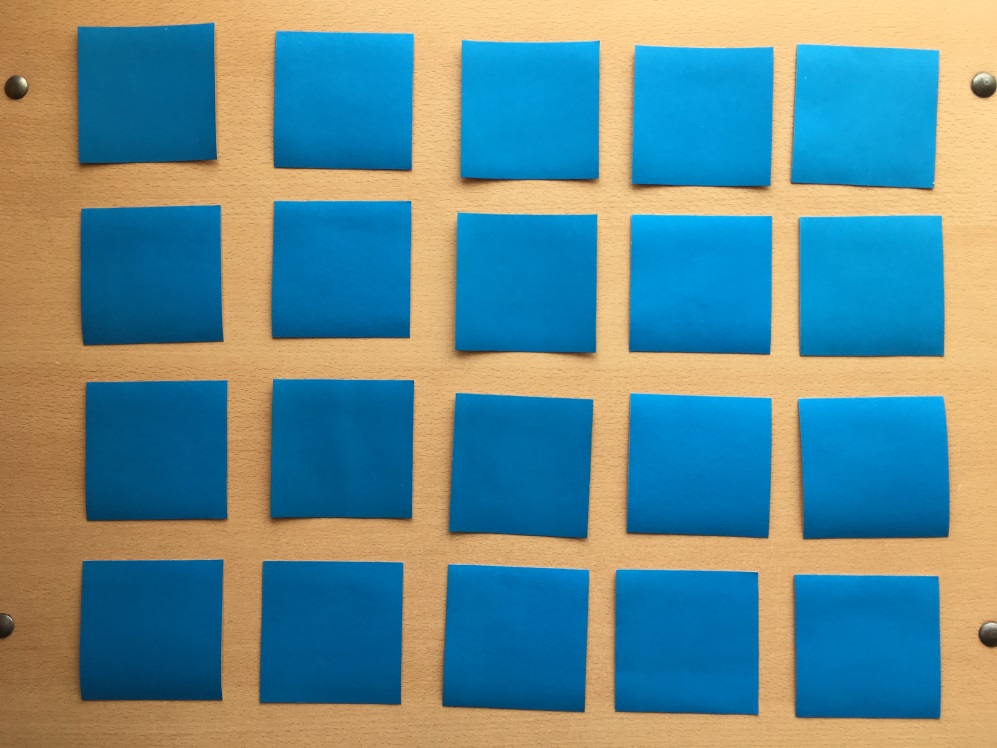 Игроки считалкой или как-то иначе, например, с самого младшего, определяют, кто начинает игру. Игроки ходят по очереди, цель игры — набрать больше всех карт.
В свой ход игрок переворачивает одну за другой карточки на свой выбор. Если у двух первых перевернутых карт числа  не соседние в числовом ряду (например, 10 и 12), то игрок говорит: « Двенадцать больше десяти не на один, значит, я не забираю себе эти карточки» или « Двенадцать – не сосед числа десять, значит, я не забираю себе эти карточки».
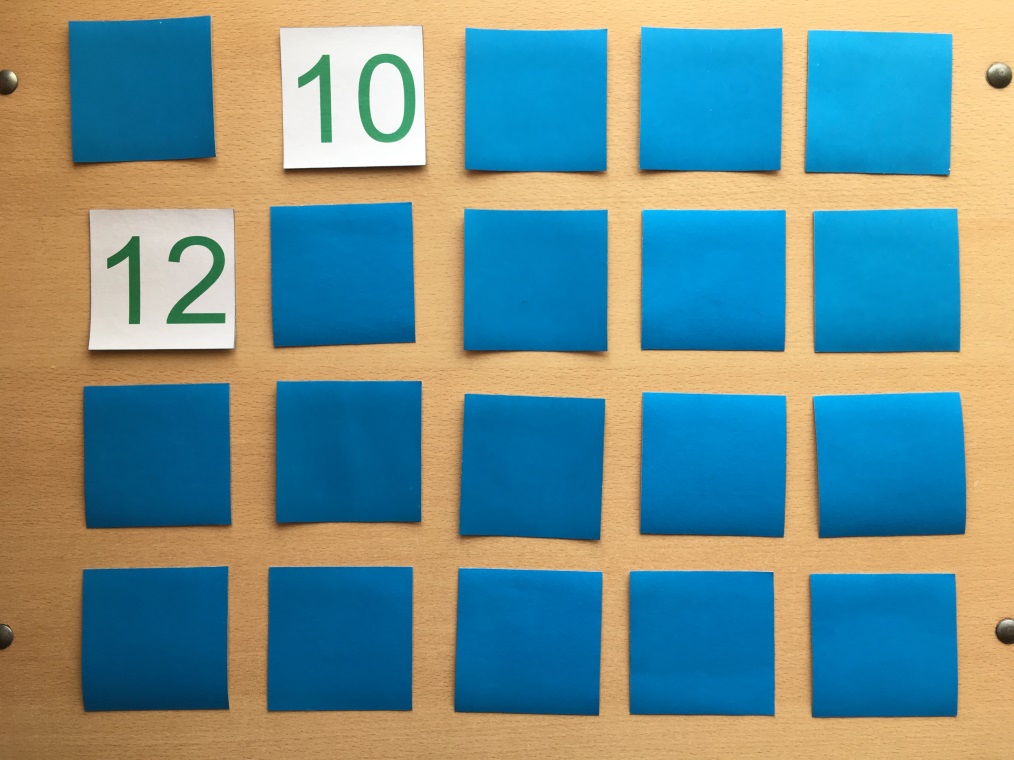 Переворачивает обе карты обратно рубашкой вверх и завершает ход.
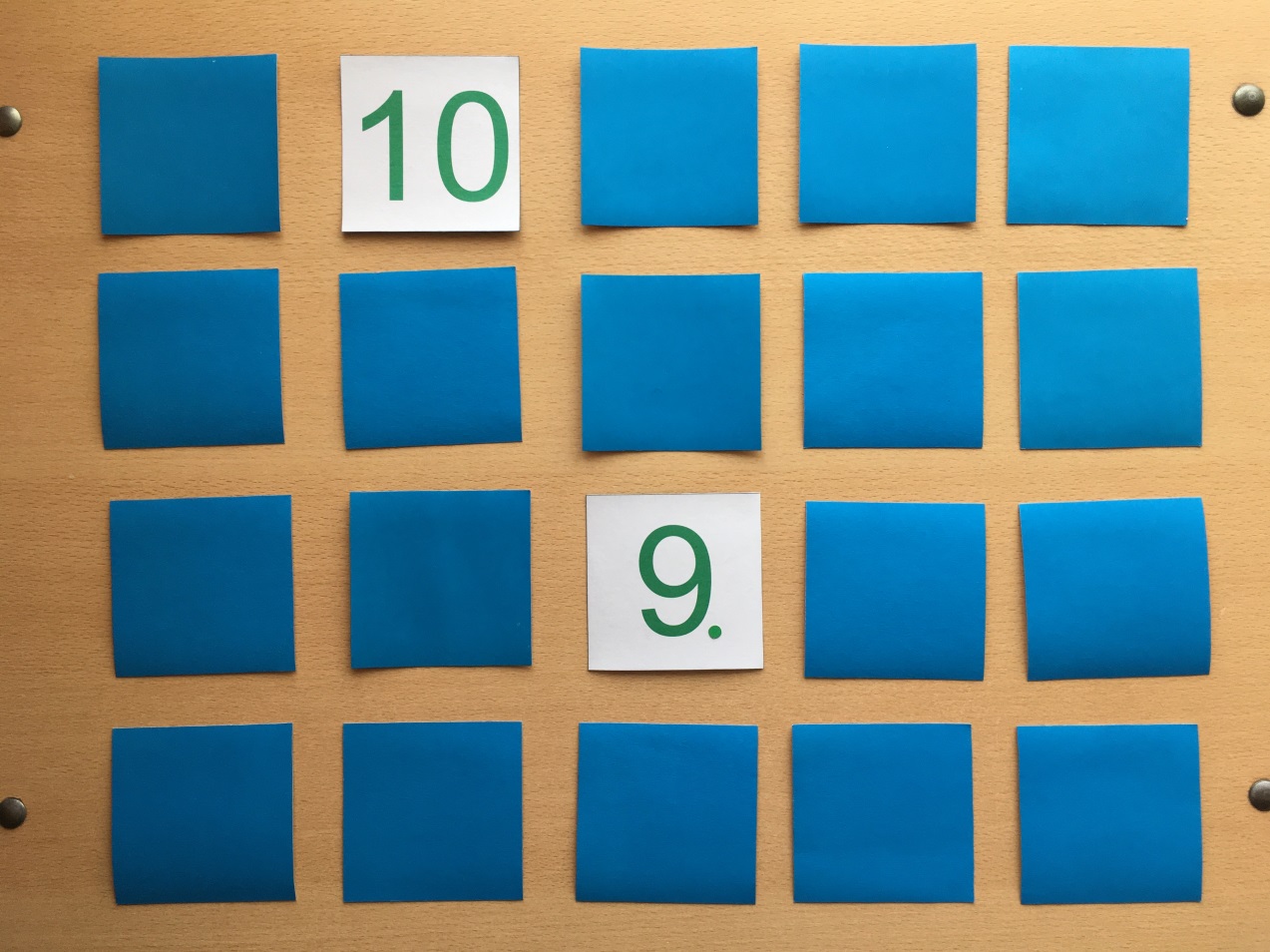 Если  числа соседствуют в числовом ряду (например, 10 и 9), то игрок говорит: « Девять  меньше десяти  на один, значит, я могу перевернуть ещё одну карточку» или « Девять – сосед числа десять , значит, я могу перевернуть ещё одну карточку» .
Далее игрок переворачивает карточки до тех пор, пока перевернутое число будет не соседним  для  уже перевернутых.
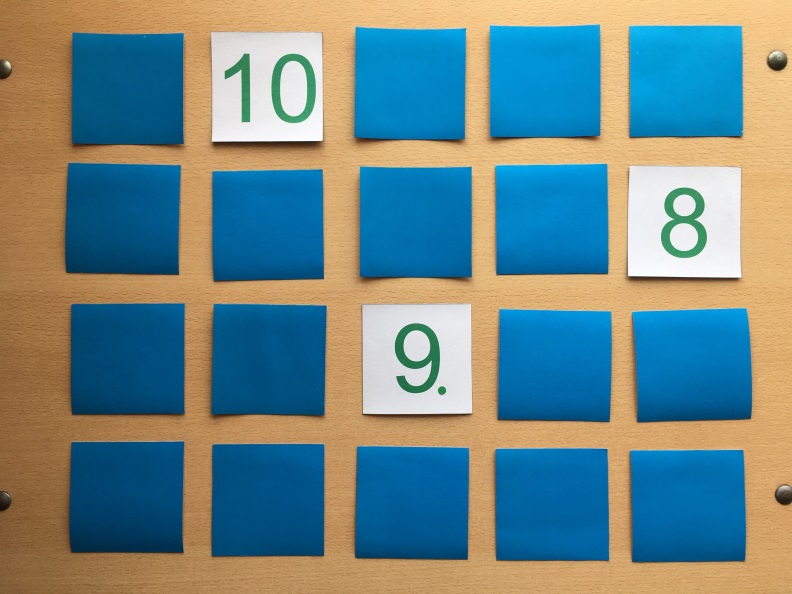 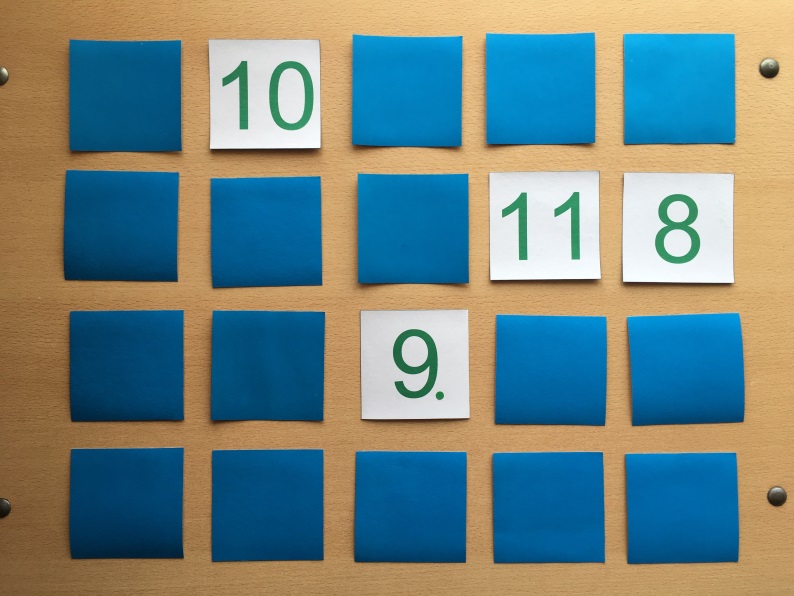 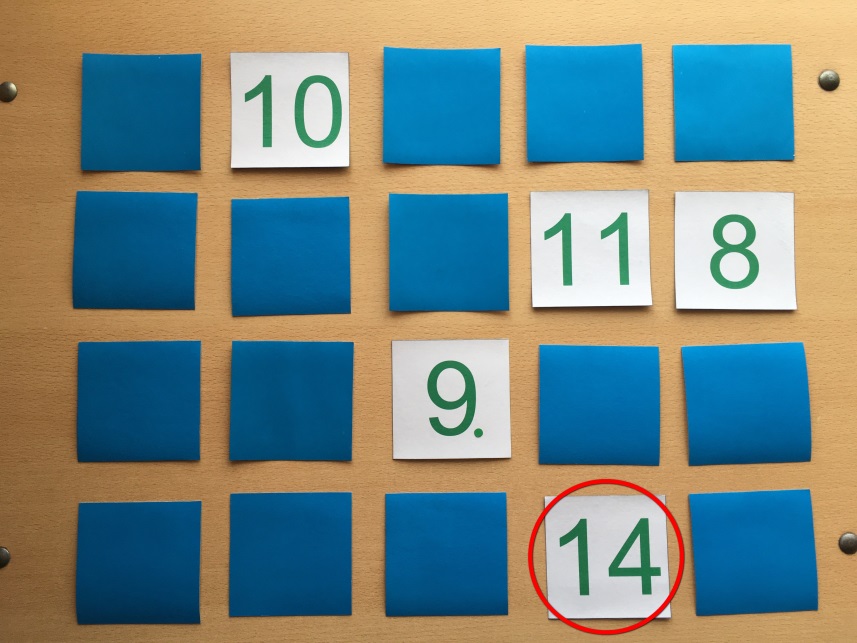 Все карточки с соседними числами игрок забирает себе.
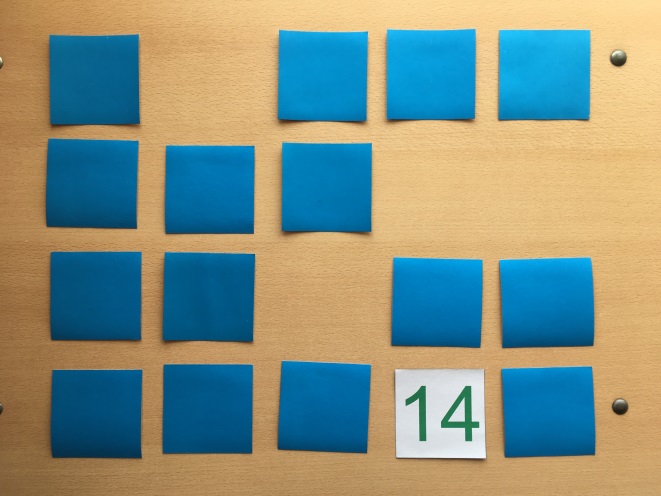 Последнюю перевернутую карточку игрок оставляет на месте и переворачивает рубашкой вверх.
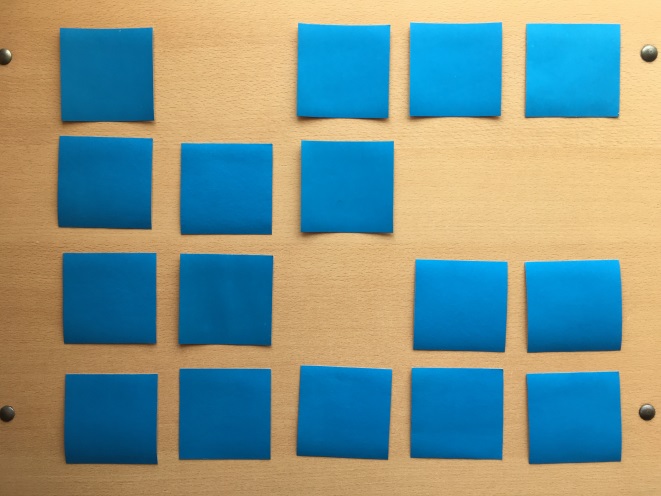 Очень важно запоминать, на каких местах лежат обратно перевернутые карточки.
Второй уровень сложности.

   Правила игры те же, но  карточки забираются только в том случае, если  разность чисел на них равна 2.
 
                                 Третий уровень сложности.

   Правила игры те же, но  карточки забираются только в том случае, если  разность чисел на них равна 3.
Считалки
Раз, два, три, четыре, пять.
Мы собрались поиграть.
К нам сорока прилетела
И тебе водить велела.
Сеем рожь, овес, пшеницу,
Лук, горох и чечевицу,
Коноплю, гречиху, лен.
Пусть росток выходит вон!
Конь ретивый
С длинной гривой
Скачет, скачет по полям:
Тут и там! Тут и там!
Сюда мчится он —
Выходи из круга вон!
Баба сеяла горох,
Уродился он неплох,
Уродился он густой…
Мы помчимся, ты – постой.
Шел баран
По крутым горам,
Сорвал травку,
Спрятал под лавку.
Кто ее найдет,
Тот и вон пойдет.
Ясный месяц и мышаткиПо ночам играют в прятки.– Месяц, месяц. Выходи!Я нашел, а ты води!